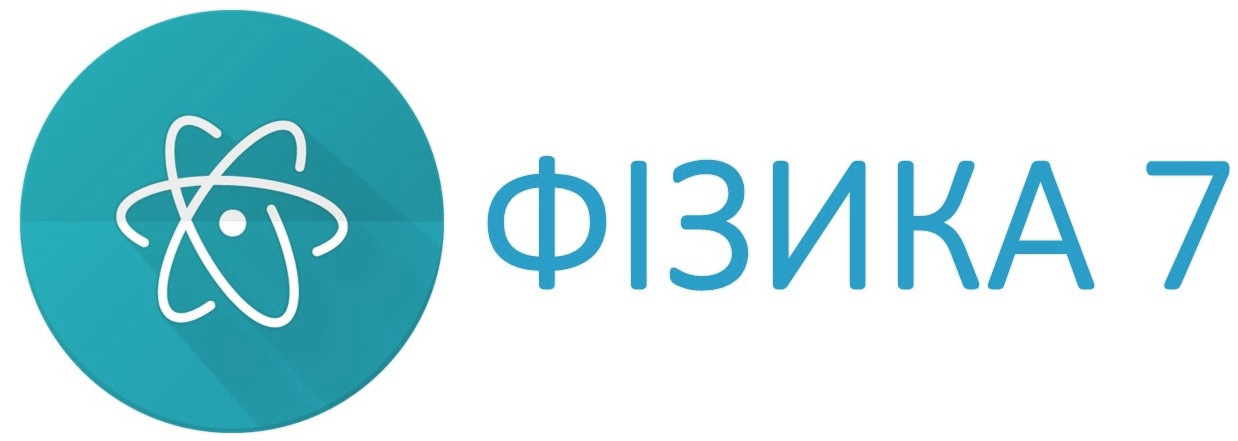 УРОК 29
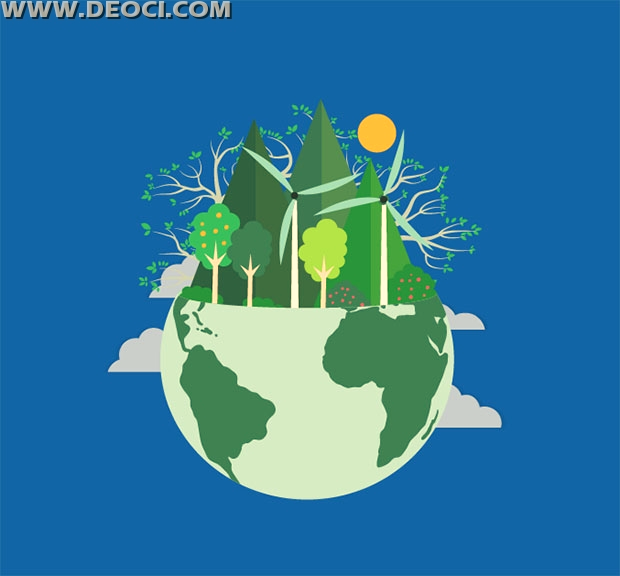 Явище інерції. Інертність тіла. Маса тіла
www.fizikanova.com.ua
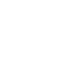 Проблемні питання
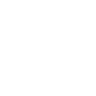 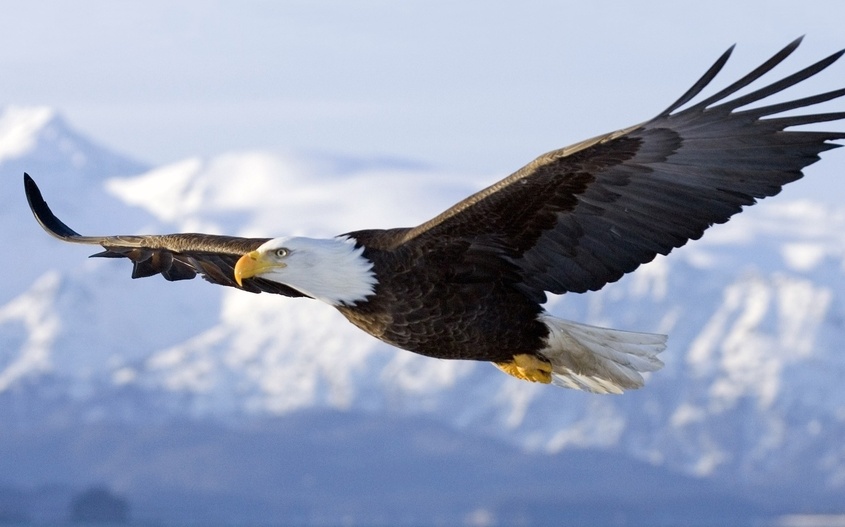 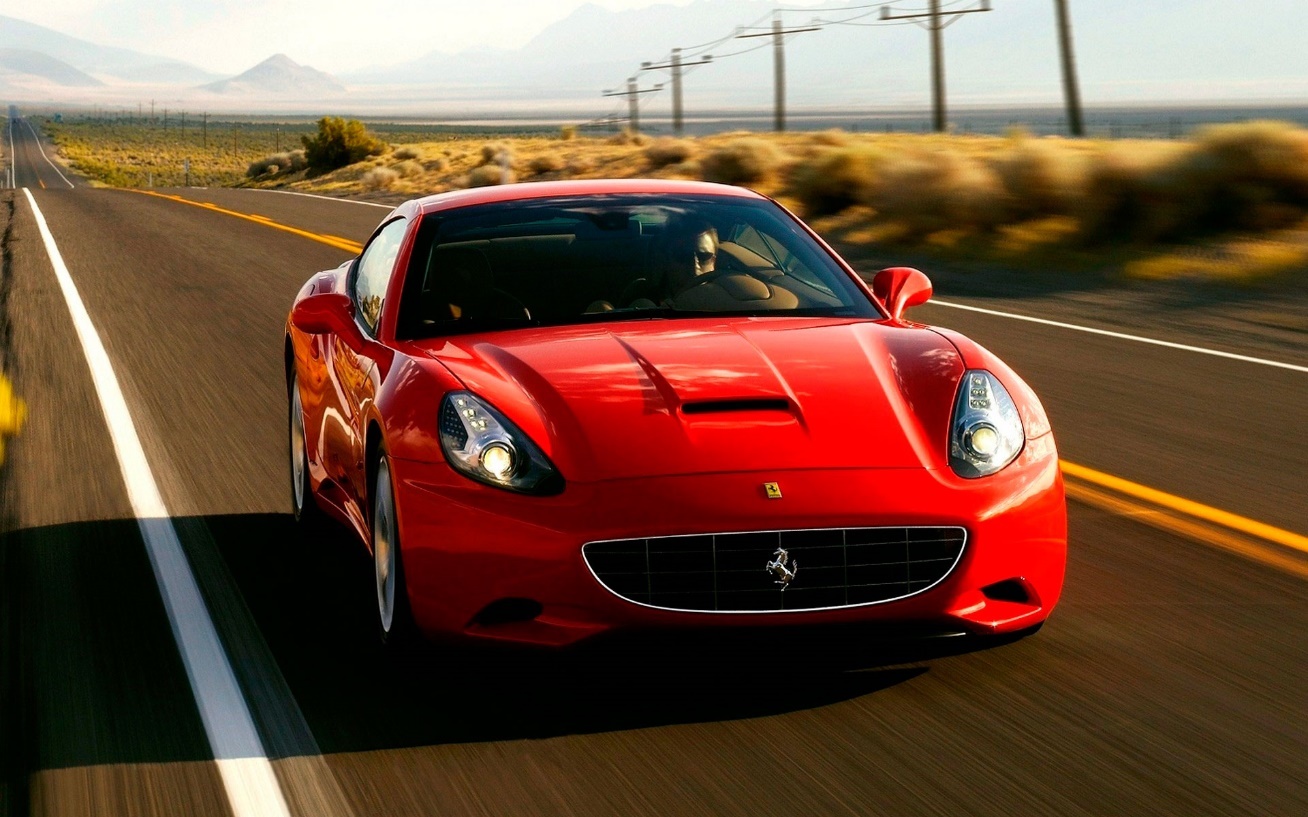 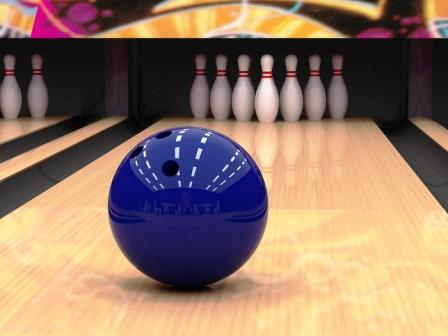 Завдяки чому триває кожен із цих рухів?
Чи існує причина виникнення цих рухів?
Чи потрібно взагалі щось, щоб підтримувати рух?
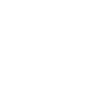 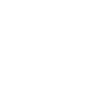 Взаємодія тіл
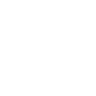 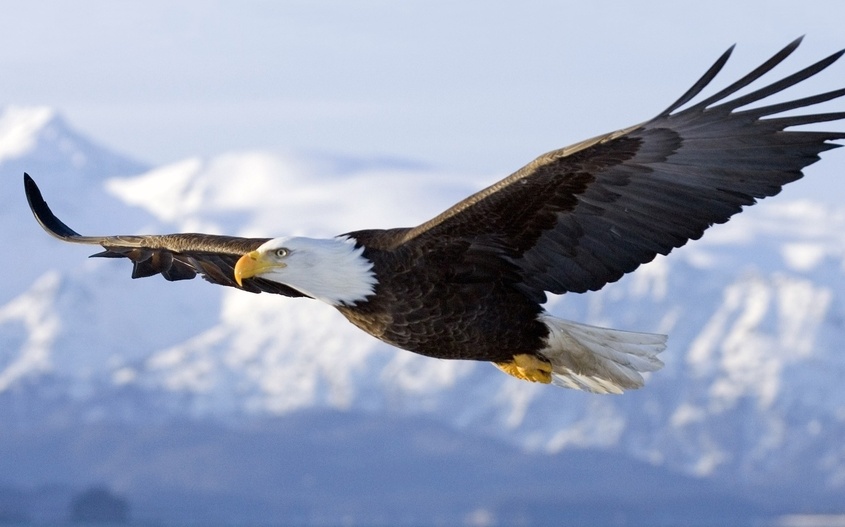 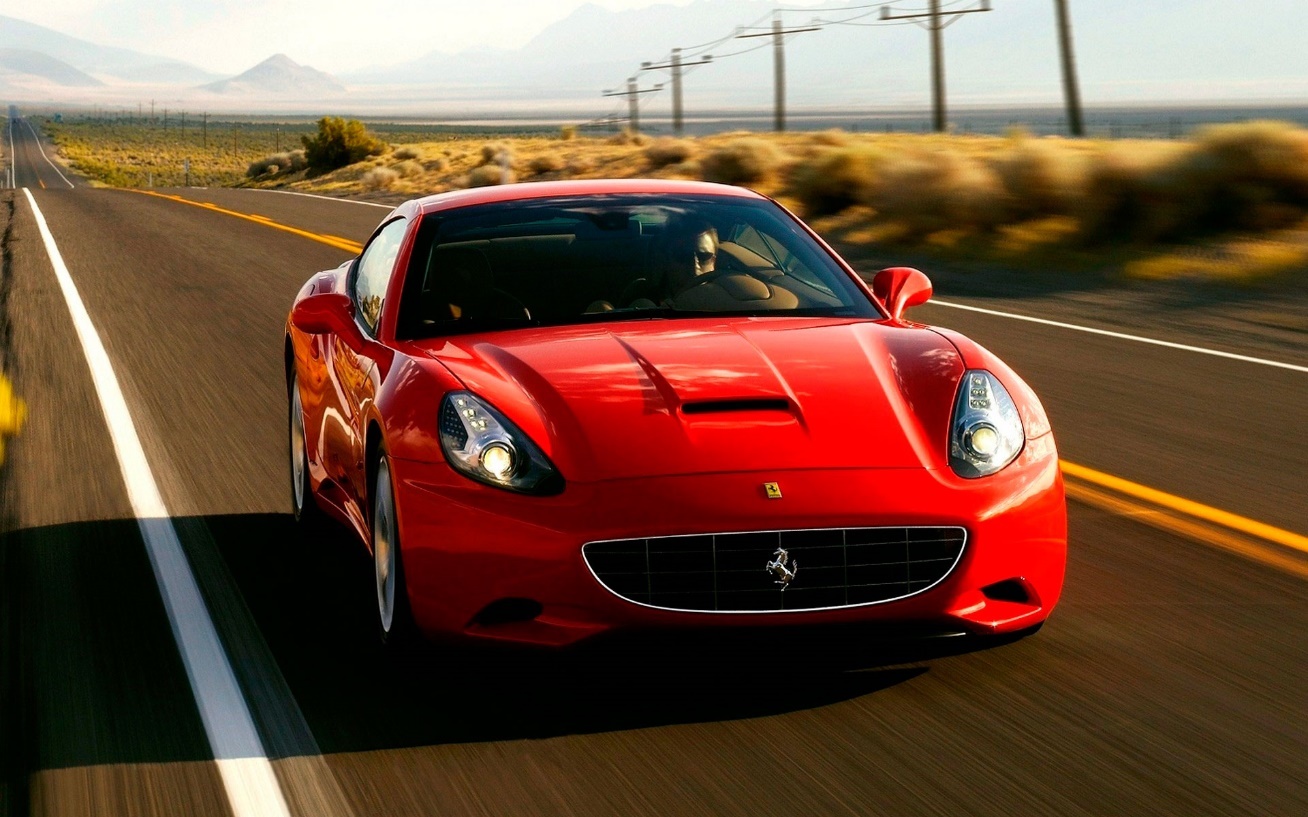 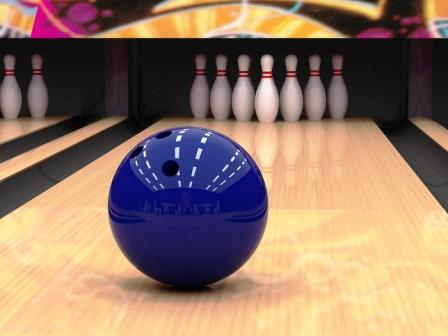 Причиною рухів, які ми з вами побачили є взаємодія тіл.
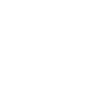 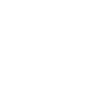 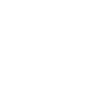 Шайба після удару ключкою змінює свою швидкість
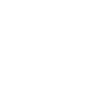 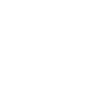 Взаємодія тіл викликає зміну форми і розмірів тіла
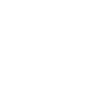 Взаємодія тіл
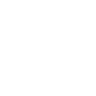 У природі тіла взаємодіють між собою
Результатом взаємодії є зміна швидкості взаємодіючих тіл або форми та розмірів
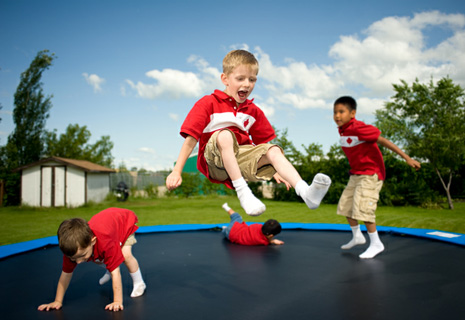 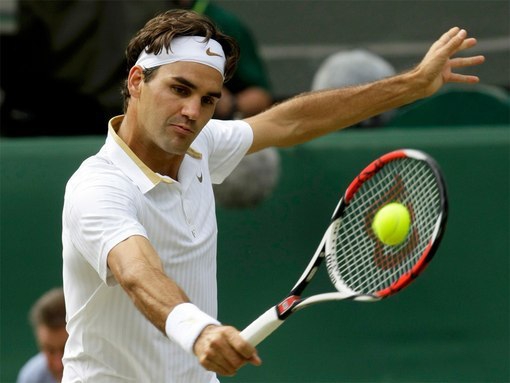 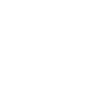 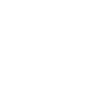 Інерція
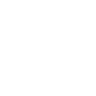 Що необхідно для того, щоб швидкість тіла була незмінною?
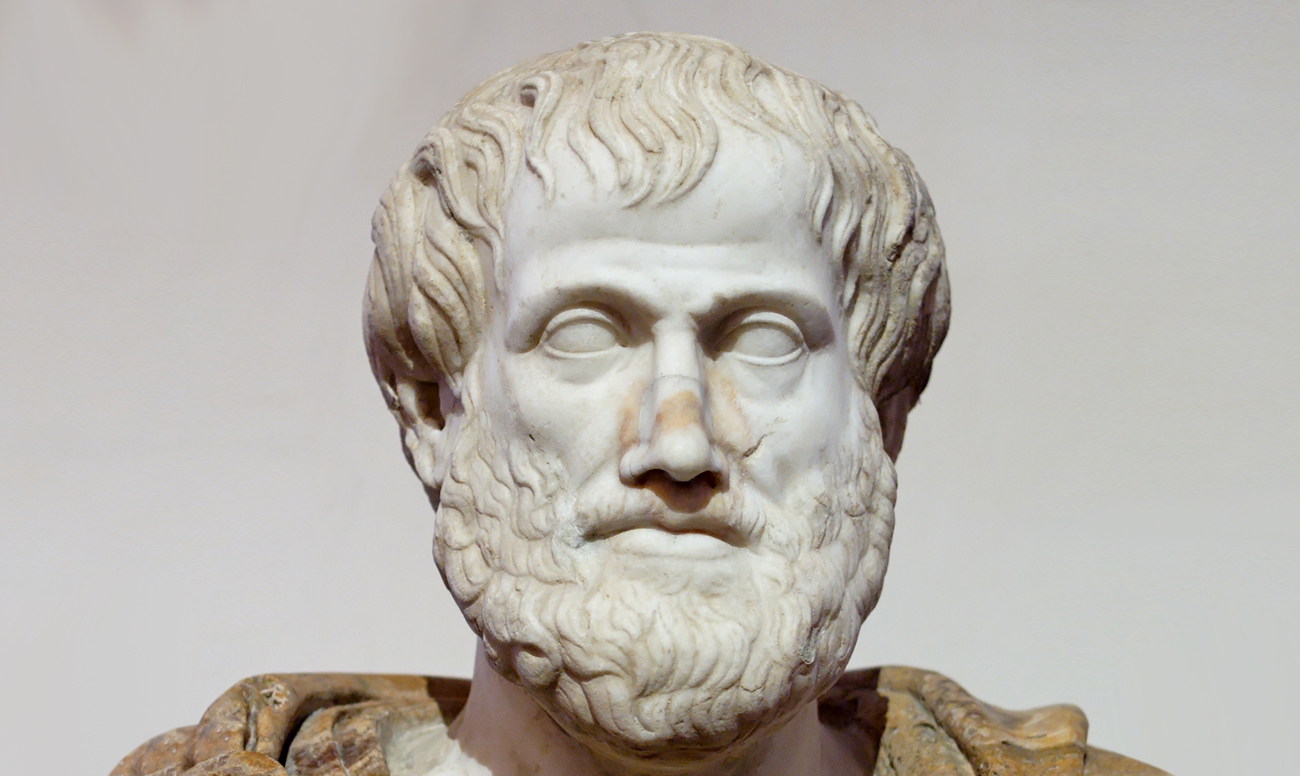 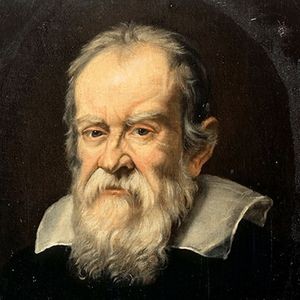 Аристотель: «Тіло потрібно штовхати»
Галілей: «Тілу не потрібно заважати»
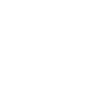 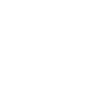 Розв’яжемо цю суперечку
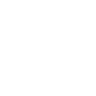 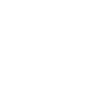 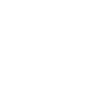 Інерція
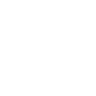 Інерція — це явище зберігання швидкості руху тіла за відсутності або скомпенсованості дії на нього інших тіл.
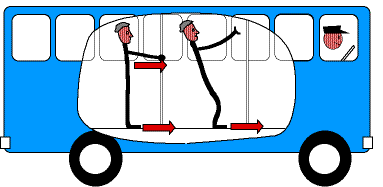 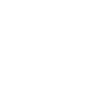 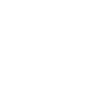 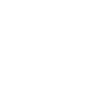 Приклади інерції
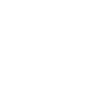 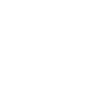 Приклад інерції
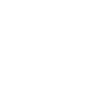 Інерція
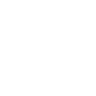 Поїзд різко загальмував. Куди покотилося яблуко, що лежало на столику в купе?
Чому на поворотах необхідно зменшувати швидкість автомобіля, мотоцикла, велосипеда?
Чому при пострілі із гвинтівки приклад потрібно щільно притискувати до плеча?
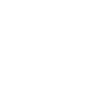 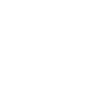 Інертність
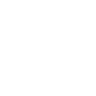 Ми з повсякденного життя знаємо:
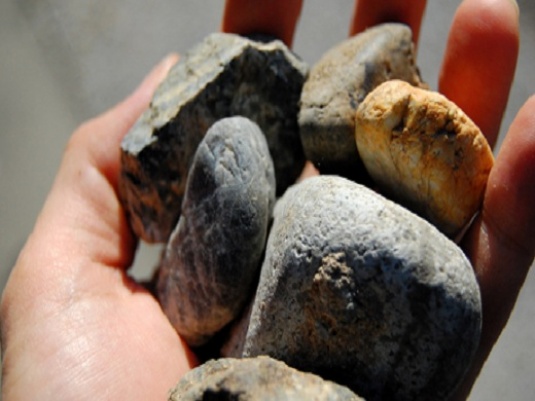 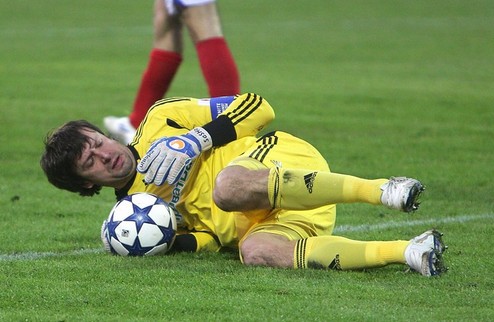 Щоб кинути камінець, ми певний час діємо на нього рукою
Воротар зупиняє футбольний м’яч не миттєво
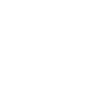 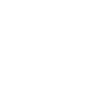 Інертність
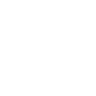 Інертність — властивість тіла, яка полягає в тому, що для зміни швидкості руху тіла внаслідок взаємодії потрібен час
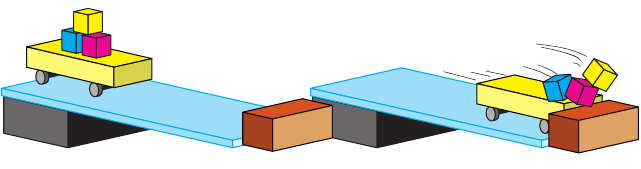 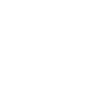 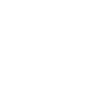 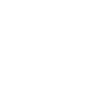 Приклад інертності
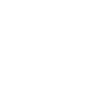 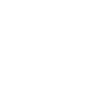 Приклад інертності
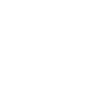 Маса тіла
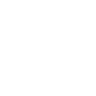 Маса тіла — це фізична величина, яка є мірою інертності тіла.
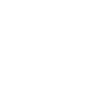 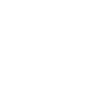 Маса
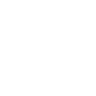 Де 1 кг маса еталона (зразка), яким служить зроблений зі спеціального сплаву циліндр, що зберігається в Міжнародному бюро мір і ваг у Франції.
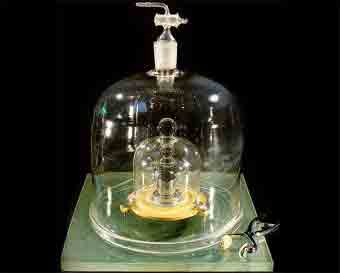 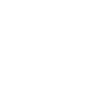 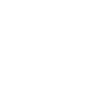 Маса
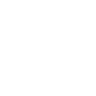 Кратні та частинні одиниці маси
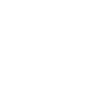 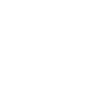 Маса
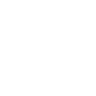 Для визначення маси тіла використовують терези та ваги.
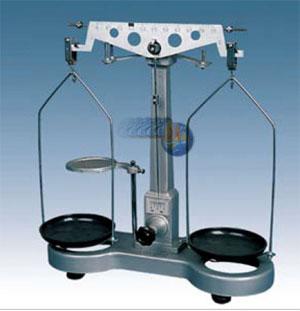 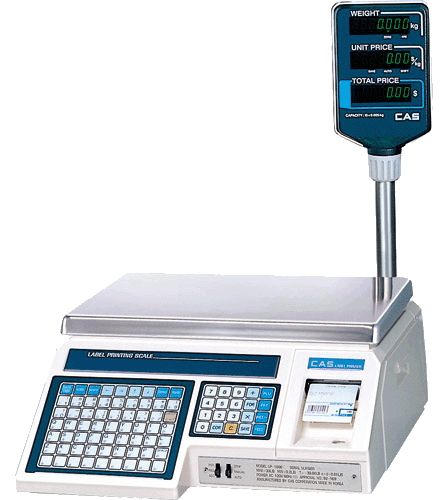 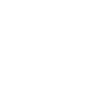 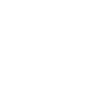 Зв’язок мас тіл зі змінами їх швидкостей
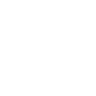 Взаємодія тіл однакової ваги
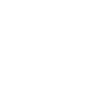 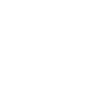 Зв’язок мас тіл зі змінами їх швидкостей
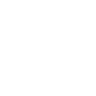 Взаємодія тіл різної маси
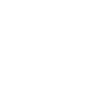 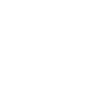 Зв’язок мас тіл зі змінами їх швидкостей
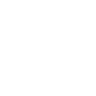 Взаємодія тіл різної маси
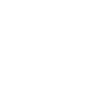 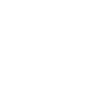 Зв’язок мас тіл зі змінами їх швидкостей
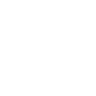 Відсутність руху при відсутності взаємодії
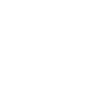 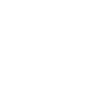 Зв’язок мас тіл зі змінами їх швидкостей
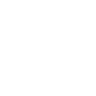 У разі будь-якої взаємодії двох тіл відношення мас тіл дорівнює оберненому відношенню змін швидкостей їхніх рухів:
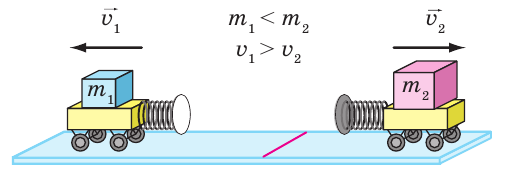 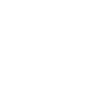 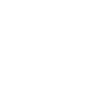 Розв’язування задач
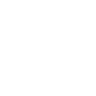 З гармати масою 3 т вистрілили в горизонтальному напрямку ядром масою 20 кг. При цьому ядро набуло швидкості 300 м/с. Якої швидкості набула гармата при віддачі?
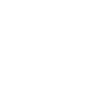 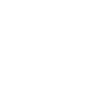 Розв’язування задач
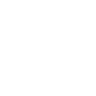 Хлопчик масою 40 кг стрибнув із нерухомого човна на берег. Швидкість хлопчика 3 м/с. Якою є маса човна, якщо він набрав швидкість, що дорівнює 2 м/с.
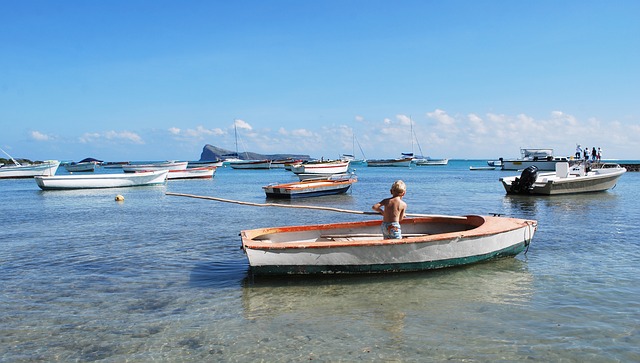 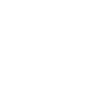 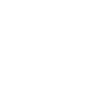 Запитання для фронтального опитування
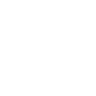 Наведіть приклади взаємодії тіл.
Що таке інерція?
Дайте визначення інертності.
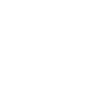 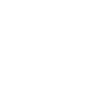 Запитання для фронтального опитування
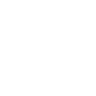 Маса: означення, позначення, одиниці вимірювання, прилад для вимірювання.
Як пов’язані відношення мас двох тіл, що взаємодіють з відношенням змін швидкостей їх рухів?
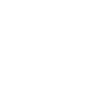 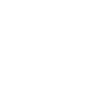 Домашнє завдання
Вивчити § 14-15, 
Вправа 14 (7), 15 (3, 5)
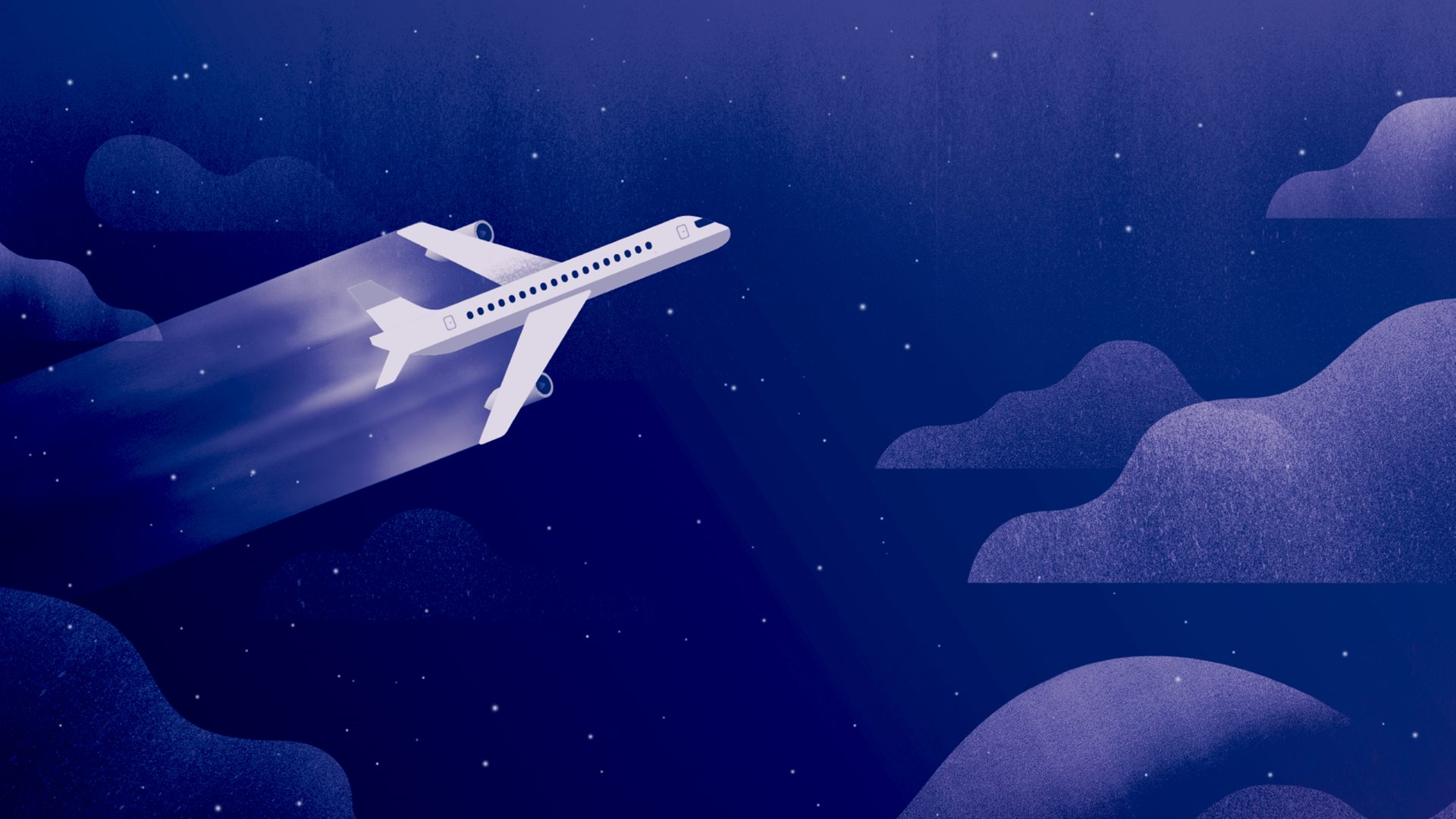 ДЯКУЮ ЗА УВАГУ!